Chapitre 02L’apprentissage Automatique
Dr. MARIR Toufik
Maître de Conférences – A –
marir.toufik@yahoo.fr
Dr. MARIR Toufik
1
Introduction à l'Apprentissage Automatique
L'apprentissage automatique, au cœur de l'intelligence artificielle, représente une avancée majeure dans la manière dont les machines acquièrent des compétences et prennent des décisions sans être explicitement programmées. Cette section vise à éclairer les fondamentaux de l'apprentissage automatique
L'apprentissage automatique, également connu sous le nom de machine learning, est un domaine de l'intelligence artificielle qui permet aux ordinateurs d'apprendre à partir de données sans être explicitement programmés. Il s'inspire du concept que les systèmes informatiques peuvent évoluer et s'améliorer automatiquement avec l'expérience.
Dr. MARIR Toufik
2
Objectif Fondamental : La Généralisation
L'objectif principal de l'apprentissage automatique est la capacité à généraliser des connaissances à partir de données d'entraînement pour effectuer des tâches sur de nouvelles données. Il ne s'agit pas seulement de mémoriser, mais de comprendre et d'appliquer des concepts dans des contextes variés.
Dr. MARIR Toufik
3
L’apprentissage automatique est basé sur plusieurs domaines:
Mathématiques 
Statistiques
Informatique
Théorie de l’information
Optimisation
Ingénierie des données
Ethique et droit
Dr. MARIR Toufik
4
Le rôle de l’IA
En tant que pierre angulaire de l'intelligence artificielle, l'apprentissage automatique est le moteur qui propulse les capacités prédictives et adaptatives des systèmes. Il permet aux machines de détecter des modèles complexes, de prendre des décisions informées, et de s'adapter à des situations variables.
Dr. MARIR Toufik
5
Domaine d’application
Vision par ordinateur 
Traitement du langage naturel (NLP) : 
Recommandation de contenu : 
Médecine
Finance : 
Industrie :
Véhicules autonomes : 
Énergie : 
Marketing
Jeux :
Dr. MARIR Toufik
6
Types de techniques de l’apprentissage automatique
Il y a trois grandes familles des algorithmes:
Apprentissage supervisé
Apprentissage non supervisé
Apprentissage par renforcement
Dr. MARIR Toufik
7
Défis actuels
L'apprentissage automatique, bien que prometteur, fait face à plusieurs défis qui nécessitent une attention particulière:
Interprétabilité des Modèles : Les modèles d'apprentissage profond peuvent être complexes et difficiles à interpréter, ce qui soulève des préoccupations en matière de transparence et de compréhension des décisions prises par les algorithmes.
Biais Algorithmique : Les modèles peuvent refléter et amplifier les biais présents dans les données d'entraînement, conduisant à des résultats discriminatoires et injustes.
Éthique dans l'Apprentissage Automatique :Les questions éthiques liées à la vie privée, à la sécurité et à l'utilisation inappropriée des technologies d'apprentissage automatique
Surdétermination des Modèles :Certains modèles peuvent trop s'ajuster aux données d'entraînement, perdant ainsi leur capacité à généraliser sur de nouvelles données.
Dr. MARIR Toufik
8
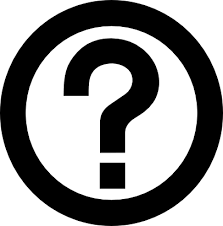 Dr. MARIR Toufik
9